Minimalne plate, inflacija i kolektivno pregovaranje
Daniel Kostzer
Ekonomista, ITUC-CSI
daniel.kostzer@ITUC-CSI.org
1
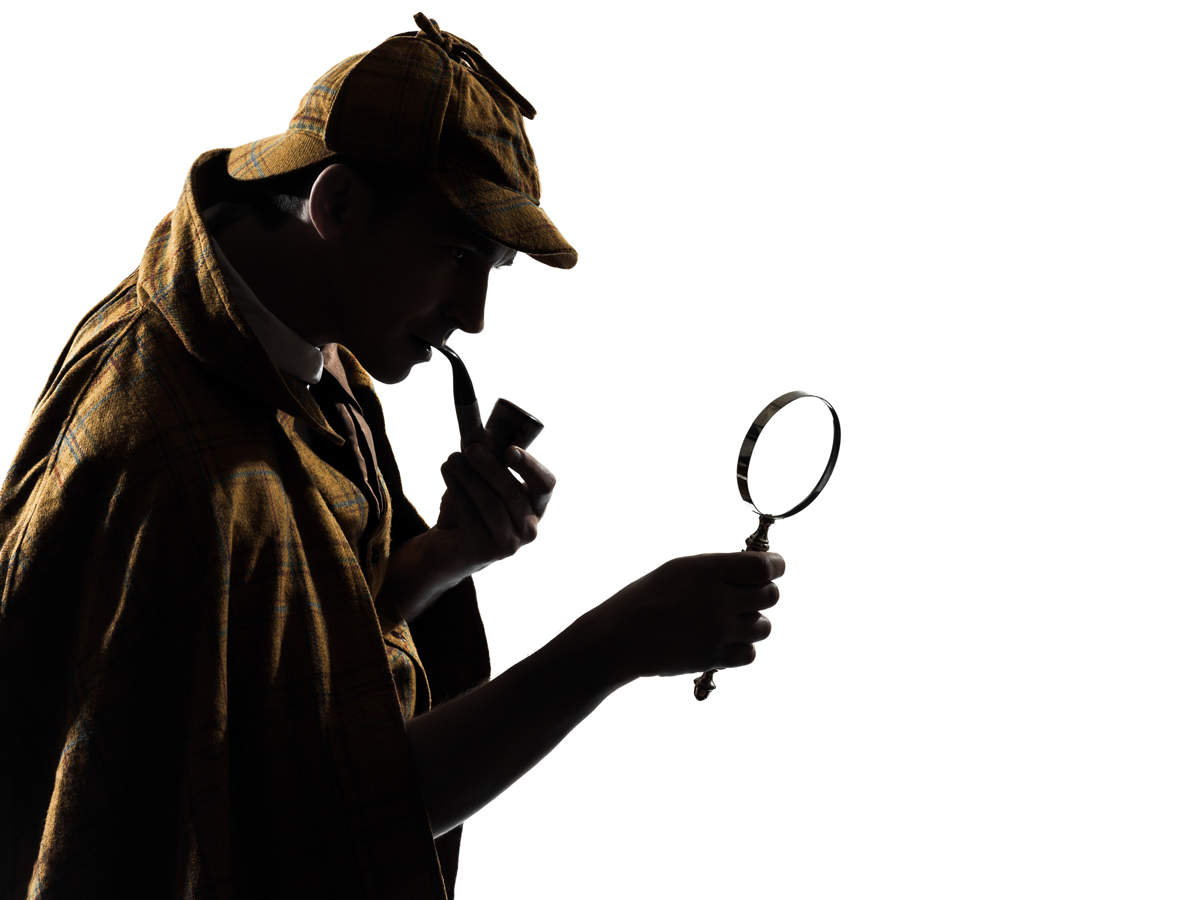 Ništa više ne zavarava od očigledne činjenice…
Arthur Conan Doyle, Tajna Boskomske doline 
Sherlock Holmes, Kratka priča
2
Kontekst inflacije
Inflacijski kontekst
Ova epizoda visoke inflacije nije rezultat “inflacije vođene platama”. 
Plate ne pokazuju trend koji bi vršio dodatni pritisak na troškove proizvodnje.
Uzroci inflacije
“Uska grla” u kanalima distribucije kao i pritisci na cijene rastu od sredine 2021.
Nestrpljenje firmi da povrate profite
Ruska invazija i rat u Ukrajini doveli su do enormnog rasta cijena hrane i energenata a što će i dalje vršiti udar na proizvodnju.
Učinak na radnike
Razoran učinak na potrošačku korpu radničkih domaćinstava, 
Potencijalno dugoročni efekti na njihovu egzistenciju i dobrobit.
Pretpostavljena povećana ‘krutost’ tržišta rada nakon pandemije ne ostvaruje se većim platama.
3
Elementi koje treba uzeti u obzir prilikom utvrđivanja nivoa i usklađivanja MP
(a) potrebe radnika I njihovih porodica.
(b) opšti nivo of plata u državi.
(c) troškovi života i promjene istih.
(d) naknade za socijalnu zaštitu.
(e) relativan životni standard drugih socijalnih grupa.
(f) ekonomski faktori, uključujući zahtjeve ekonomskog razvoja, nivoe produktivnosti I želju postizanja i održavanja visoke stope zapošljavanja.
R135 – Preporuka o utvrđivanju minimalne plate, 1970, član 3
Na osnovu Konvencije 131, član 3
4
Šta je inflacija?
“Stalni rast cijene roba i usluga.” (Rječnik Merriam Webster).
Potrebno je i da bude “generalizovana” da bi predstavljala ekonomski problem.
Direktno je povezana sa troškovima života domaćinstava i njihovim promjenama. (Tačka C član 3 P135).
Oscilacije cijena tj. inflacija, određuju kupovnu moć  domaćinstava, ili…
Kupovna moć domaćinstava zavisi od plata (ostvarenih prihoda) i cijena roba i usluga koje domaćinstva trebaju kupiti.
5
Ekonomska razmišljanja i stavovi o inflaciji
Trošak gura inflaciju
Troškovi proizvodnje podižu cijene
Investicije i posredne robe
Plate
Porezi
Devizni kurs
Kamata
Inflacija vođena potražnjom
Javnost zahtjeva više roba i usluga nego što ih se proizvodi
MxV=PxQ 
Strukturalna inflacija
Tržišne strukture (monopoli, oligopoli)
Nedostatak ulaganja
Zemljišna imovina
Pristup kreditu
6
Rješenja prema različitim Školama
Inflacija koja gura troškove
Troškovi proizvodnje podižu cijene
Subvencionisati kredite
 Utvrditi crawling peg deviznog kursa ispod cijena
Zaustaviti rast plata. 
Inflacija vođena potražnjom
Redukovati opskrbu novcem
Prestati štampati novac
Smanjiti fiskalne troškove
Povećati kamatnu stopu
Strukturalna inflacija
Protivtrustovsko zakonodavstvo
Promovisati ulaganja u ključne oblasti
Kontrola cijena (ponekad uključujući plate)
Otvoren uvoz
7
Kako se mjeri inflacija?
Tradicionalno korištenjem IPC-a (Indeks potrošačkih cijena)
To je skup hiljada cijena roba i usluga, ponderisanih u njihovim proporcijama, koji definiše prosječnu promjenu tj. inflaciju.
Tu ima nekih problema:
Ne mora biti relevantna za onog koji zarađuje platu, a naročito minimalnu platu (ograničenja primjene)
Mladi radnici sa tek osnovanom porodicom
U urbanim područjima
Jedna korpa nije dobra za sve
Greške uzorkovanja (ograničenja mjerenja)
Promjenjivost po sezonama
Proizvodi s nereprezentativnom potrošnjom
8
Ostala mjerenja
Indeks potrošačkih cijena (IPC)
Indeks veleprodajnih cijena (IVC)
Linija siromaštva 
Radnička potrošačka korpa
9
Kolektivno pregovaranje i inflacija
Socijalni dijalog je glavno institucionalno okruženje za pregovore o minimalnoj plati.
Regularnost u pregovaranju je pozitivan aspekt
Smanjuje tenzije, naročito u periodima inflacije,
54% država u svijetu prilagođava visinu minimalne plate najmanje svake dvije godine.
Odbrana i/ili oporavak kupovne moći plata je preduslov u pregovaranju.
Tokom ubrzane inflacije ovaj proces postaje složeniji.
10
Inflacija i proces integracije plata
Cijene se kreću neprekidno (dnevno, sedmično, mjesečno) čak I ako se IPC prijavljuje mjesečno.
Plate se kreću diskretno, sa skokovima svaki put kad dođe do podešavanja. 
Koncept integracije je način na koji oboje imaju tendenciju stapanja (ili ne!).
Postoje dva načina:
Uzimajući u obzir prošlu inflaciju i utvrđujući MP koja je oporavlja (MP dostiže cijene)
Uzimajući u obzir buduću inflaciju i utvrđujući MP koju će dotaknuti stopa inflacije (cijene dostižu MP)
Ove razlike nisu samo metodološke: one definišu kupovnu moć između prilagođavanja.
11
Integracija cijena i plata
12
Primjer zašto je potrebna sveobuhvatna analiza
13
Proširenje analize: 20. juni - 20. decembar
14
Međutim, ako idemo na juni 21…
15
Šta se kasnije desilo…?
16
Opšta slika…
17
18
Mjerenje prema rezultatima
Osim ta dva tipa zemalja, mogu se ocjenjivati i prema rezultatima
19
Dodatna razmatranja…
20
21
22
23
24
25
26
27
28
29
30
31
32
33
Preporuke
Slabljenje kupovne moći plata može se kompenzovati samo pregovorima o novim nivoima plata, posebno minimalne (MP) koja ima ulogu reference za tržište rada generalno, ne samo za radnike u formalnoj ekonomiji.
Redovan socijalni dijalog pomaže da se ispravi zaostajanje isplata u odnosu na inflaciju. 
U slučaju visoke inflacije moglo bi biti bolje imati sporazume koji ili nameću češća prilagođavanja plata (pregovori) ili čak tzv. klauzule aktivacije (eng. triger clauses)
Izraditi instrumente za analizu zasnovanu na podacima kako bi se steklo znanje koje će poslužiti u pregovorima.
Imati jasnu sliku relevantnosti IPC-a u odnosu na radničku potrošačku korpu, a pogotovo na minimalnu platu.
Pratiti razvoj cijena po relevantnim korpama.
Pratiti I udio plata u ukupnim troškovima proizvodnje.
COR 8 je veoma prikladan za ove diskusije. Ostanite informisani.
Važno je imati dugoročnu perspektivu (i unatrag ali uglavnom unaprijed) o tome kako ispregovarati povećanje plate.
34